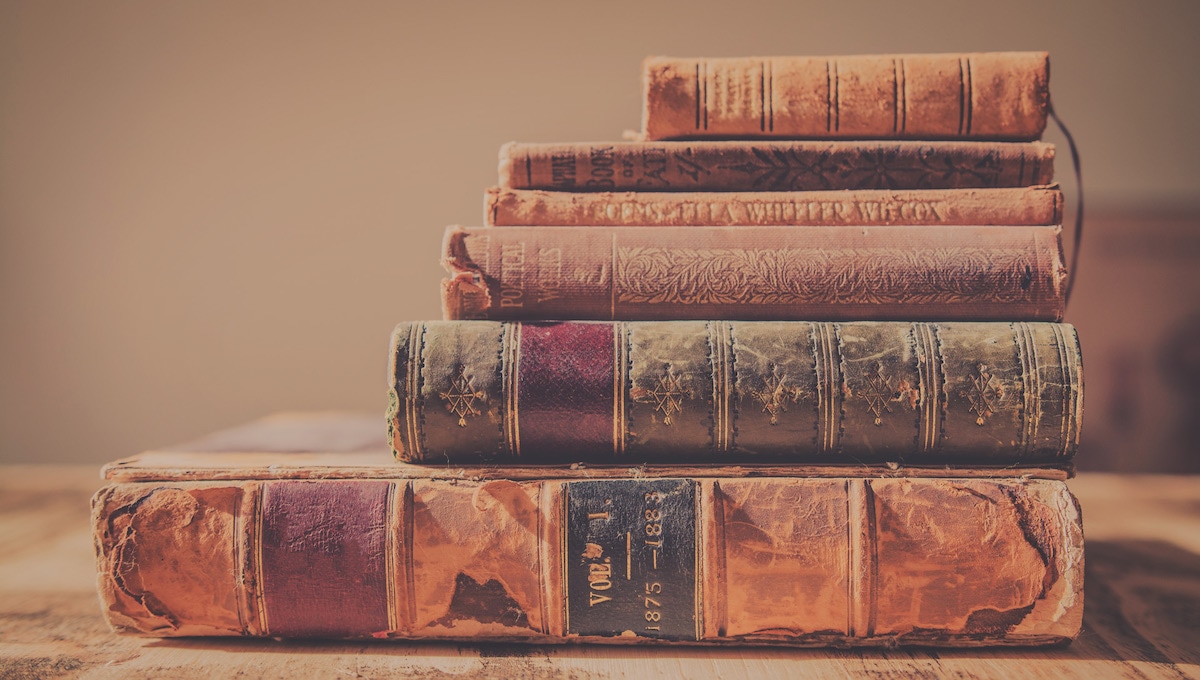 Proverbs
August H. Konkel
McMcaster Divinity College
March 2022
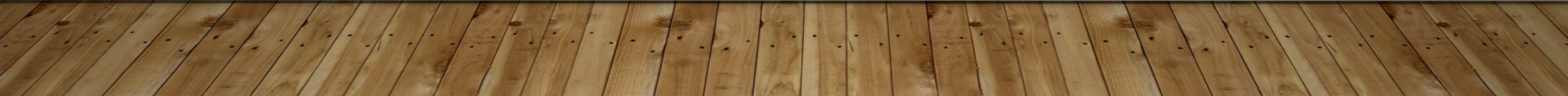 Proverbs
Session 16
Living with Fools
Proverbs 26

                                 august h. konkel
THE WAYS OF THE FOOL (1-12)
As snow in winter and rain at harvest, honor is unfitting to a fool (v. 1).
 As a sparrow swoops and a swallow flies, so is an empty curse.
 Control for the fool (v. 3)
Rod does not correct the fool – cf. 27:22.
Coercion is necessary for control, just as a bit in a horse.
 Reason with the fool (vv. 4-5)
Never try to reason with the unreasonable
Never leave the unreasonable uncorrected
[Richard Dawkins – Alister McGrath, The Dawkins Delusion]
 The drunkard: flesh of the fool is greatly wounded, a drunk crosses the sea (v. 10); cf. 23:34-35
    [An archer wounding all who pass by is one who hires a drunkard and a fool.]
 Fools repeat stupidity (v. 11)
 Presumption of the fool (v. 12)
DANGER OF THE FOOL (6-9)
Fool is a dangerous messenger (v. 6)
[Message depends on messenger – with a fool it is cutting off your own feet]
 Proverbs are lame in the mouth of a fool (v. 7)
[Language takes skill and understanding to be effective, especially proverbs.]
 Status is dangerous when given to a fool (v. 8)
 Proverbs are ridiculous (or dangerous) in mouth of a fool (v. 9)
 If khokh is a bramble branch it is dangerous
 If khokh is a precious jewel (Ex 35:22) it is just inappropriate
THE SLUGGARD (13-16)
Creative at making excuses
 Knows how to avoid responsibility
 Too weary to eat! (hyperbole)
 Sluggard thinks he is smart
CONTENTIOUS OF THE FOOLs (17-22)
Intervenes in the quarrels of others (v. 17)
 Fails to understand the deadly power of deceit (vv. 18-19)
 Fails to understand the trouble of slander or complaint (20-22)
 Complaint is like fuel to a fire
 Like delicacies, slander is never forgotten (cf. 18:8)
A Fraudulent Friend (23-28)
Flattering speech is like impure silver on a pot (v. 23).
 Speech disguises an enemy (v. 24).
Do not trust flattery (v. 25).
 Hatred is concealed by deceit (v. 26).
 Deceit lays its own trap (v. 27). 
 Liars hate those they abuse (v. 28).